Grant Writing
Basics

October 18, 2023
United Way of Northern Utah
The Nonprofit Connection
Empowering Nonprofits to Achieve Their Mission
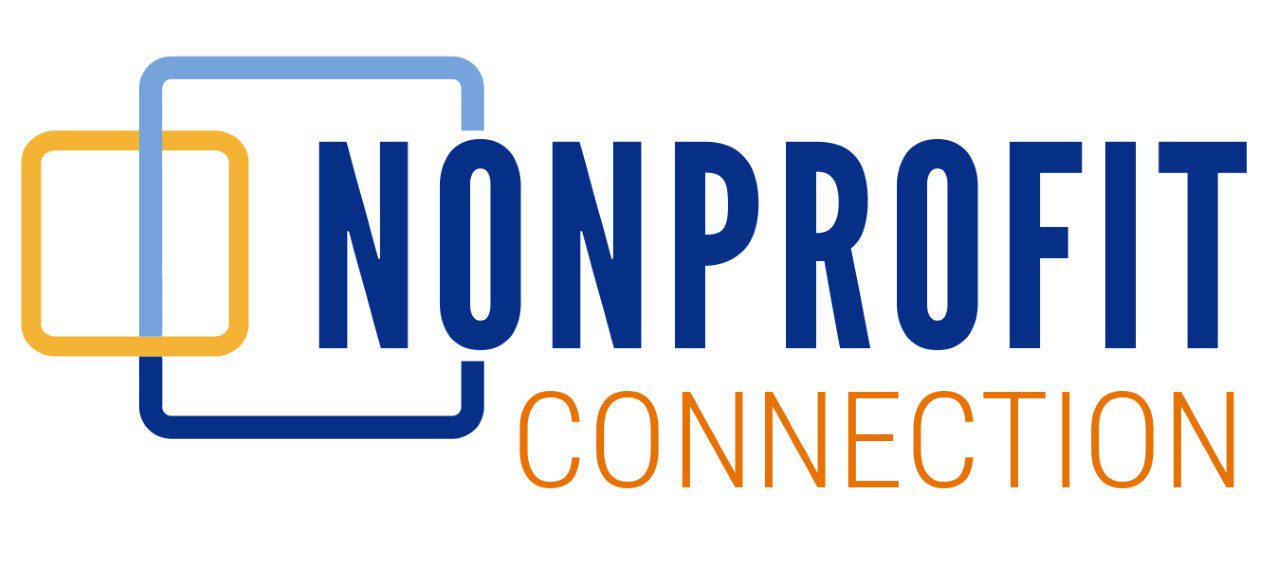 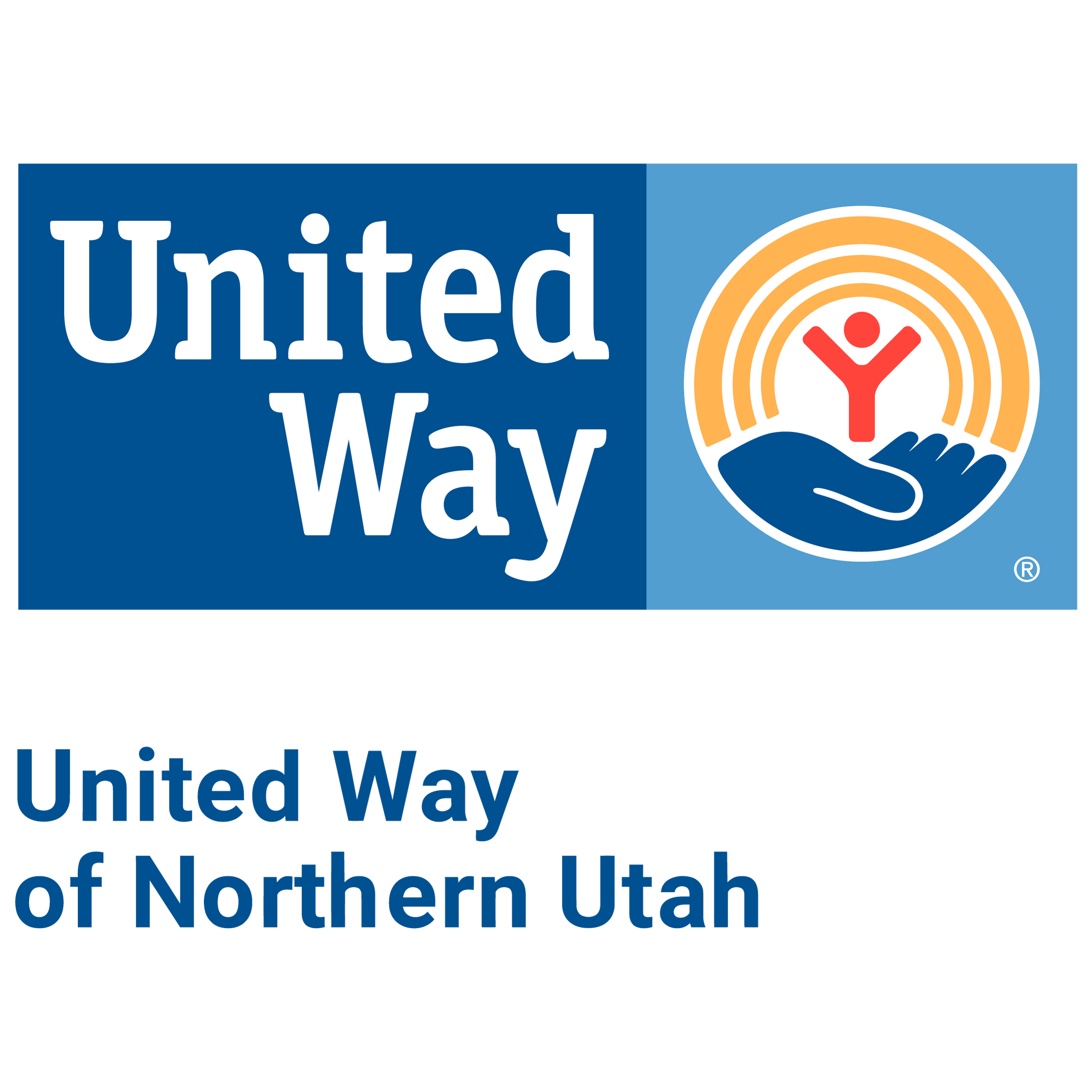 Grant Writing Overview: Tips for Success
Success requires nonprofit knowledge, preparation and organizational skills
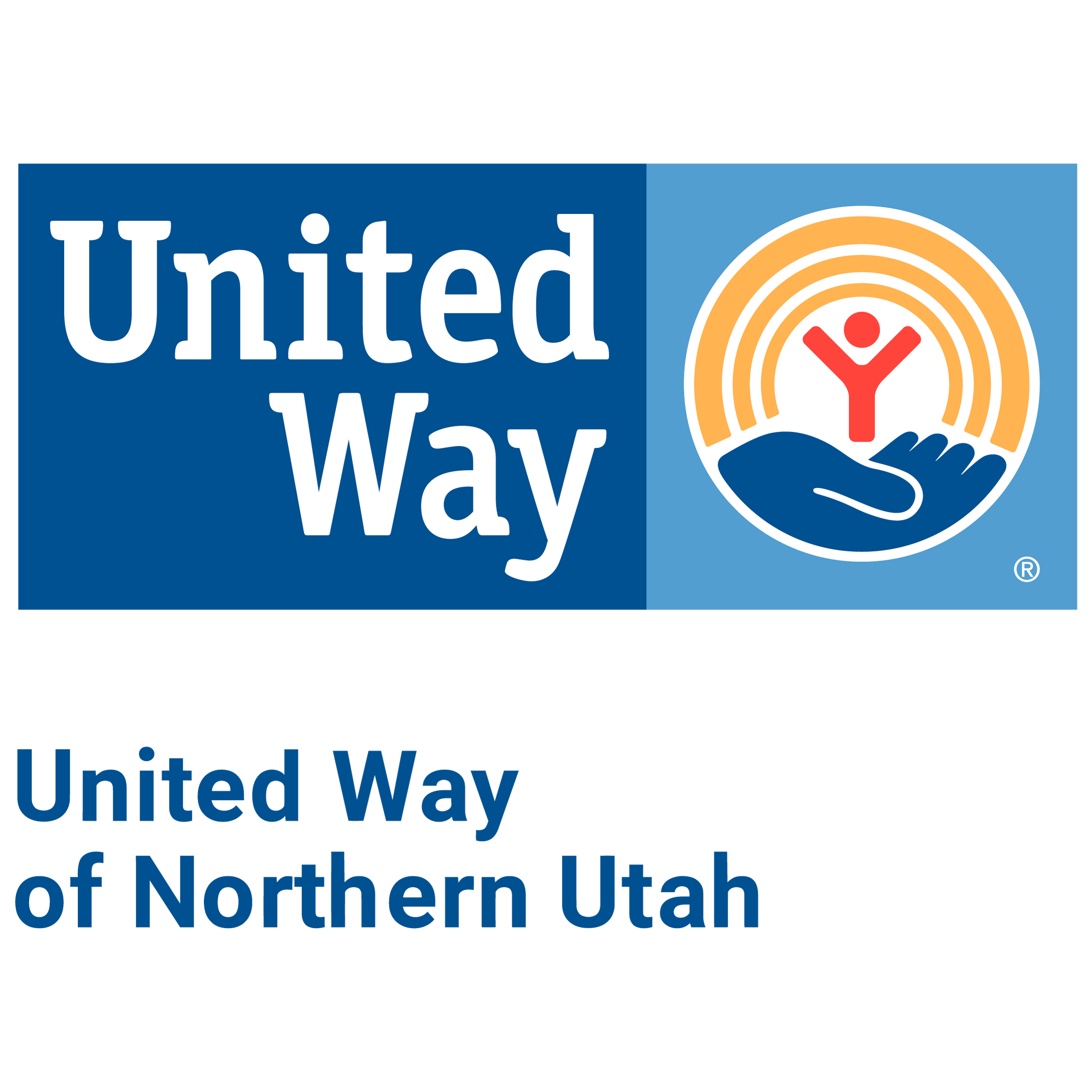 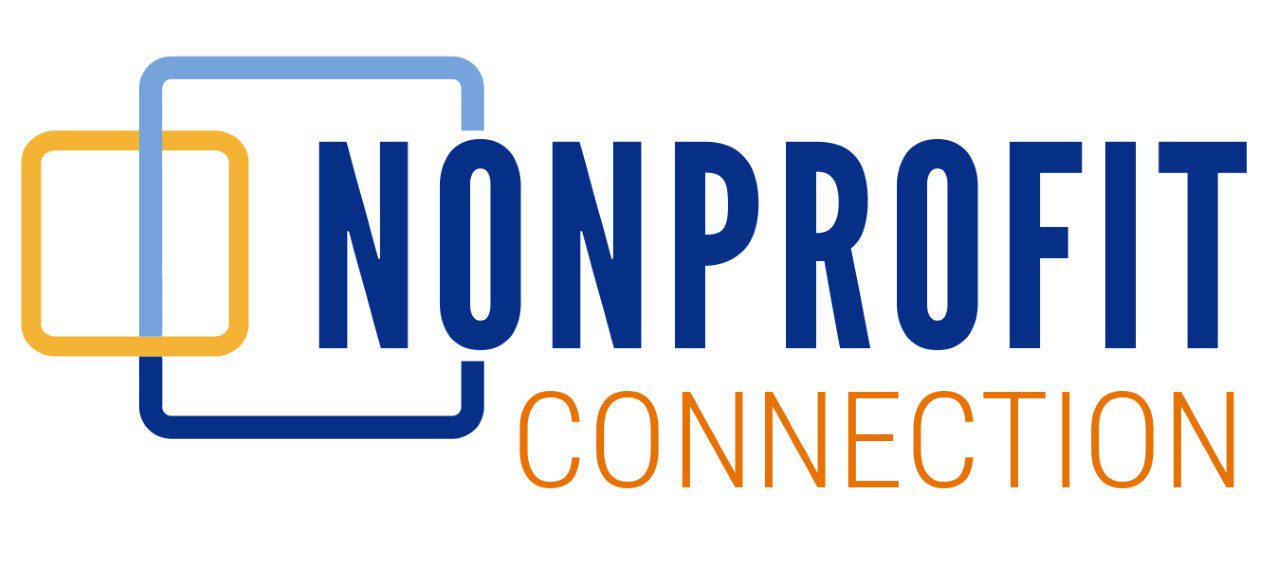 Pre-Survey
Kahoot! Quiz
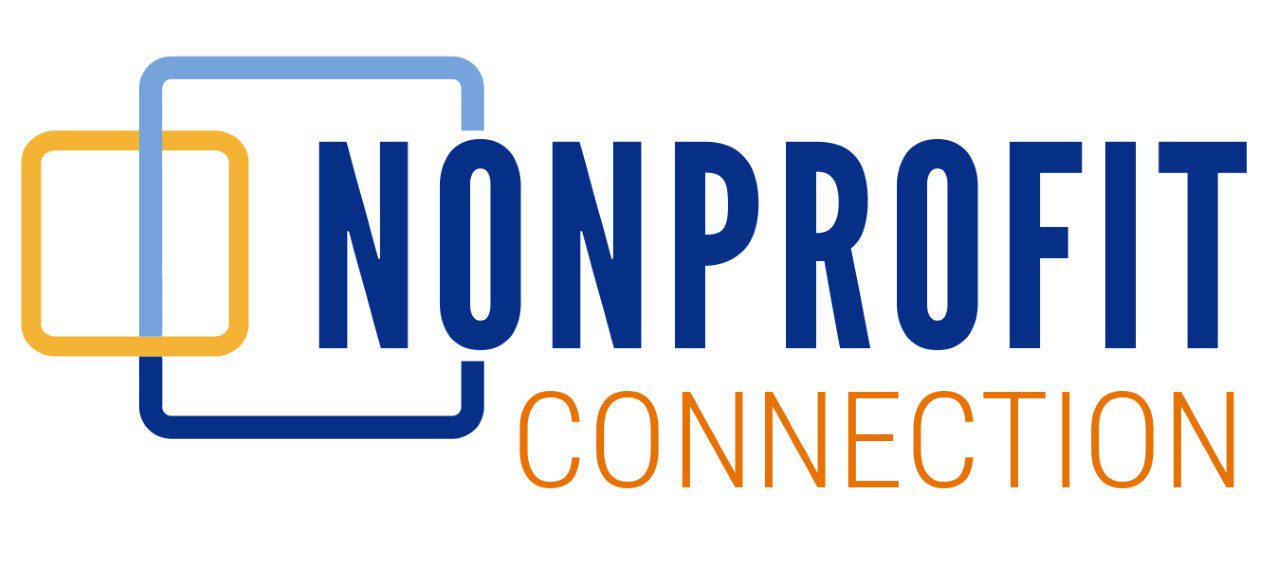 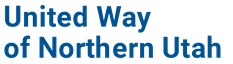 Today’s Agenda: KB’s Top Tips
Perfect your history, background, mission
Research your potential funders
A round peg doesn’t fit into a square hole
Know your funder’s priorities and speak to them in your narrative
Prepared Squared
Answer the question asked & remember a real person will be reading it
Budgets – Think of a bank loan  (Transparency & Fiscal Responsibility)
Pay attention to the deadlines & requirements
Make your evaluation plan easy to implement
Partnerships and LOS
Always have a second set of eyes & sleep on it
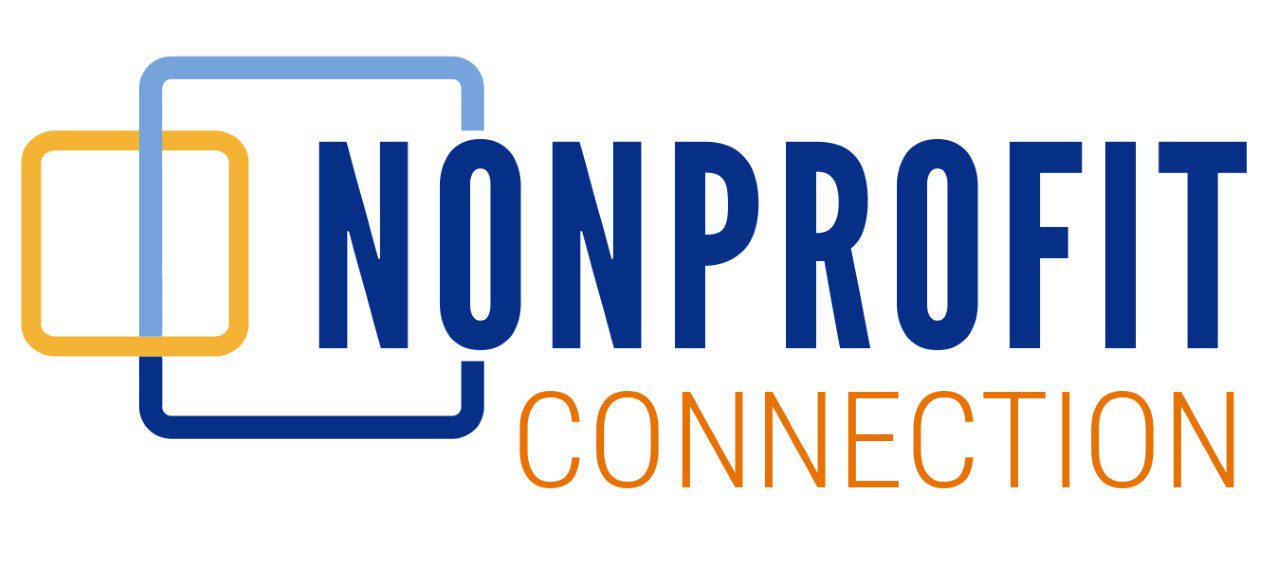 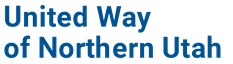 Description, History & Mission of Organization – 150 words max (3-4 sentences)
Most Common Foundation Grant Question—Sets the tone
For example, each of these common local foundation include this as one of their first three questions.
Dr. W.C. Swanson Foundation
Sorenson Legacy Foundation 
George and Dolores Dore' Eccles Foundation
Richard and Shirley Hemingway Foundation
Crocker Catalyst Foundation 
Cross Charitable Foundation
United Way of Northern Utah (Organizational Overview)
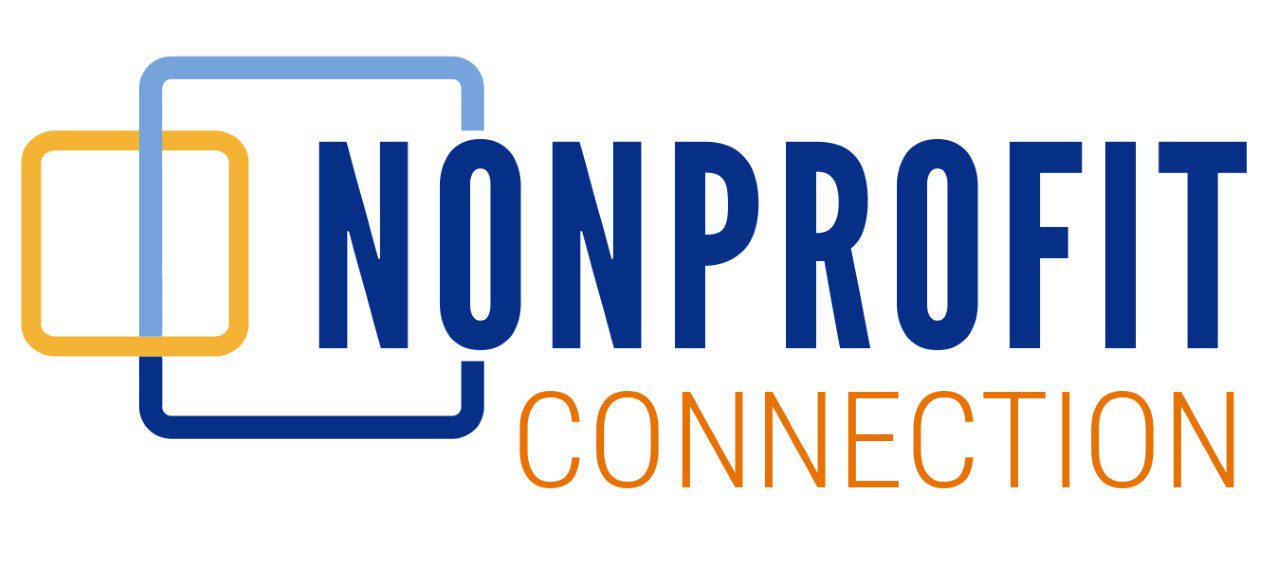 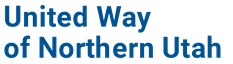 KB Top Tips: Research your potential funders (i.e., Don’t try to fit a square peg into a round hole).
Make sure your project fits the grant purpose. One of the main reasons grants are not funded is because the request does not fit the funder’s purpose.

Study the funder and be able to articulate how your project fits the funder’s mission, values, and priorities.
You are more likely to receive a corporate sponsorship or grant if you have their employees engaged in volunteerism.
Research credit unions, insurance companies, investment banking, large corporate (Coca Cola, Dell, etc.) and utility companies.


Google Doc Funder Analysis
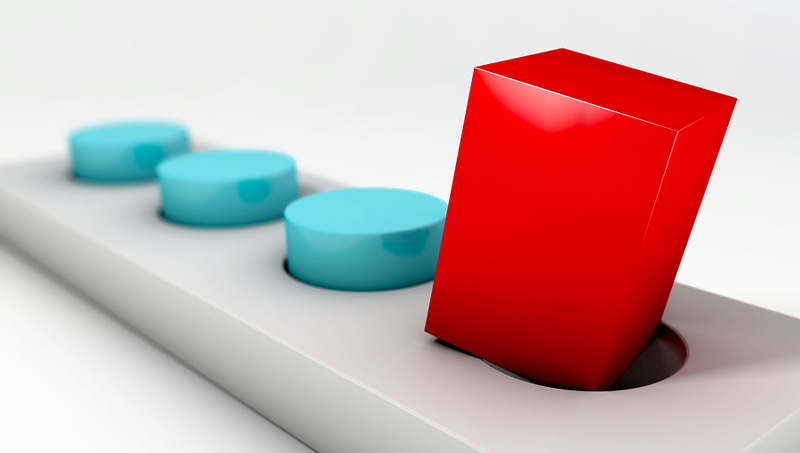 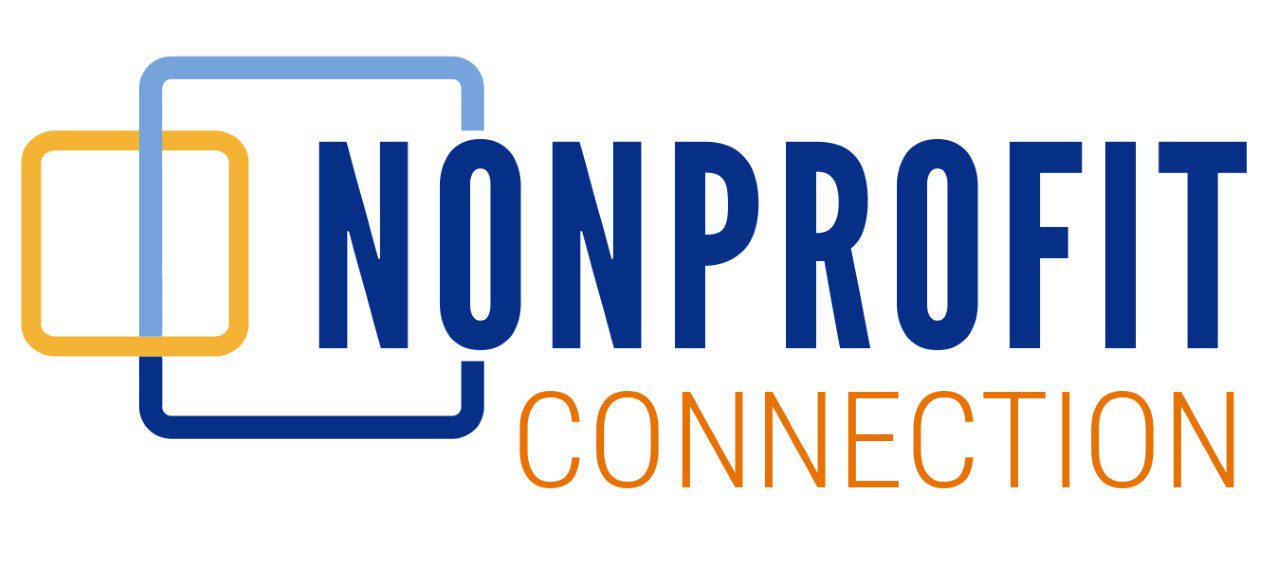 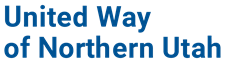 [Speaker Notes: 10 minutes to research and 10 minutes to share]
Grant and Foundation Seeking Tools
Foundation Directory Online
Grantwatch
Instrumental
Candid Guidestar
Charity Navigator
Cause IQ
GrantStation
Double the Donation
Give Butter
GiveForms
Nonprofit Connection Monthly Newsletter
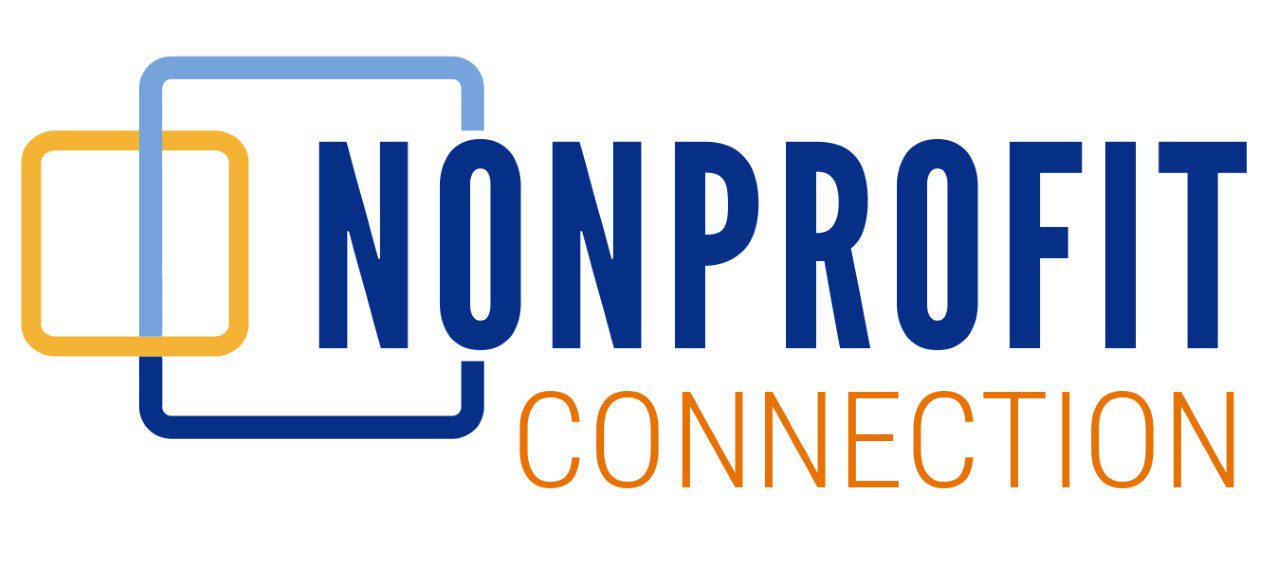 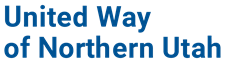 [Speaker Notes: Demonstrate how to use each – ask the participants to open up their grant opportunities folder]
KB Top Tips: Know your funder’s priorities and speak to them in your narrative
Let’s practice –Are any of these a good fit?
Richard and Shirley Hemingway Foundation
Bank of America
Miller Family Foundation
Dominion Energy Foundation
Union Pacific Foundation
Henry W. & Leslie M. Eskuche Foundation
Google Doc Funder Analysis
UWNU Community Service Grants
Rocky Mountain Power Foundation
Sorenson Legacy Foundation
Dr. W.C. Swanson Foundation
George and Dolores Dore' Eccles Foundation
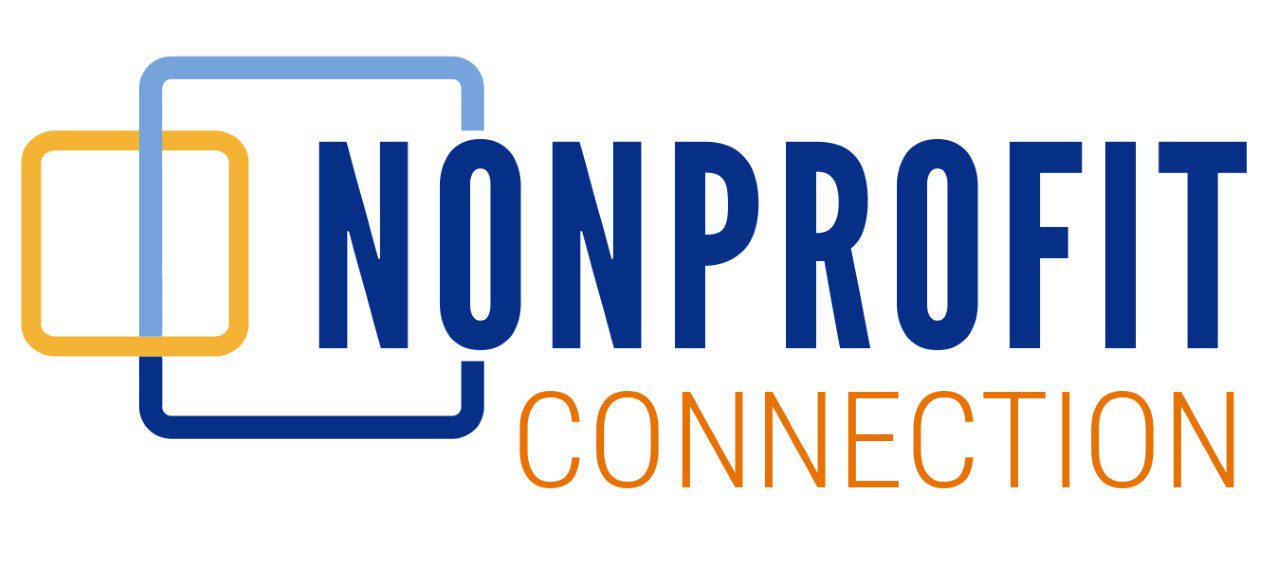 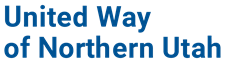 8
[Speaker Notes: 10 minutes to research and 10 minutes to share]
KB Top Tips: Prepared Squared
Prepare Tip 1: Create a Grant Writing Annual Plan
Grant Calendar
Prepare Tip 2: Keep all your documents in one place & updated 
Prepare Tip 3: Create a Case for Support – It is Your Content
Prepare Tip 4: Have your organization and needs data updated and accessible.
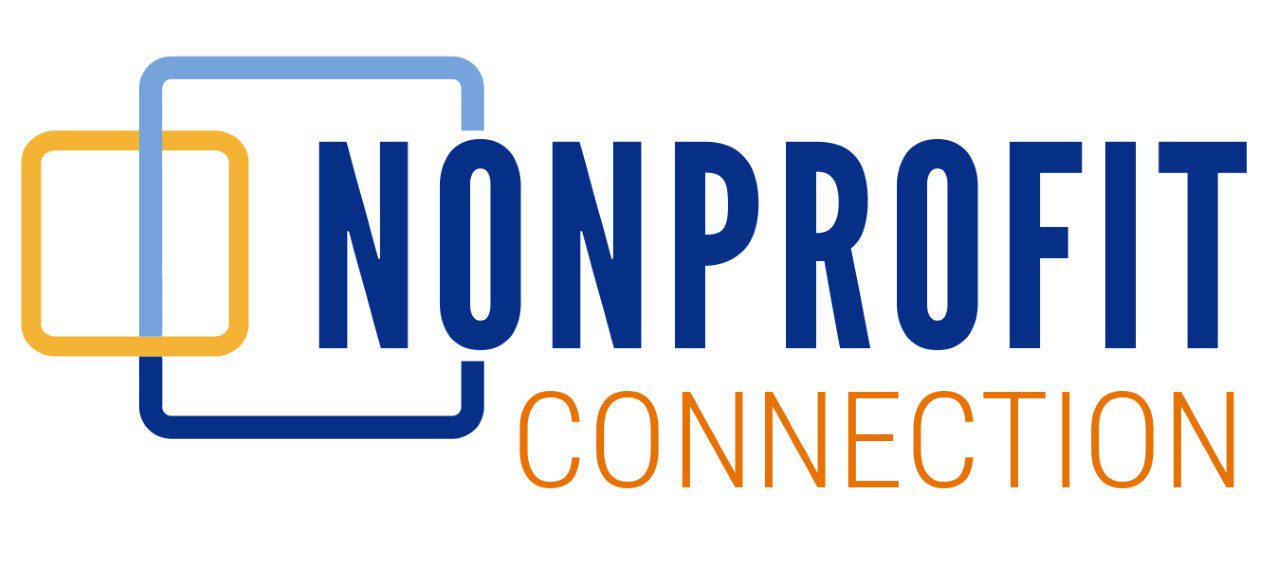 Create a Grant Folder
Subfolders:
Planning Documents
Required Documents
Content Information & Documents
Previous Applications
Grant Opportunities
Data & Supporting Research
Grant Submissions
Grant Reports
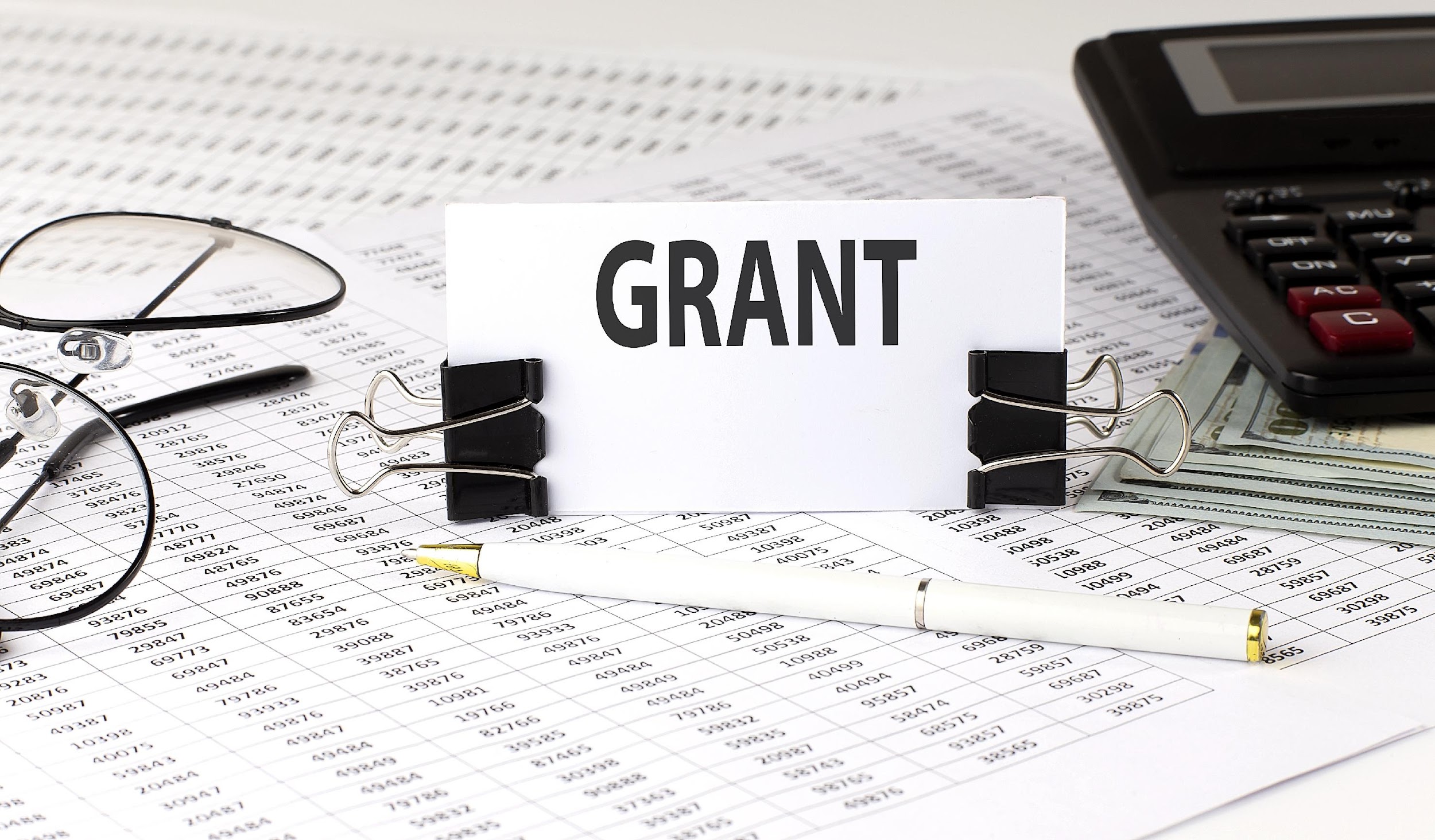 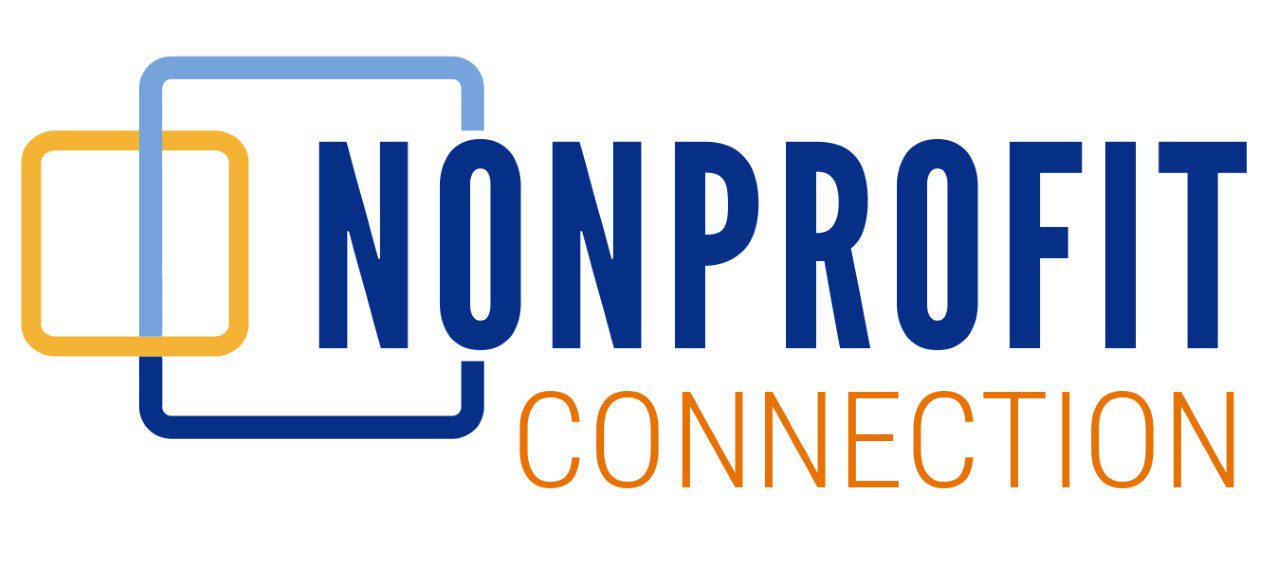 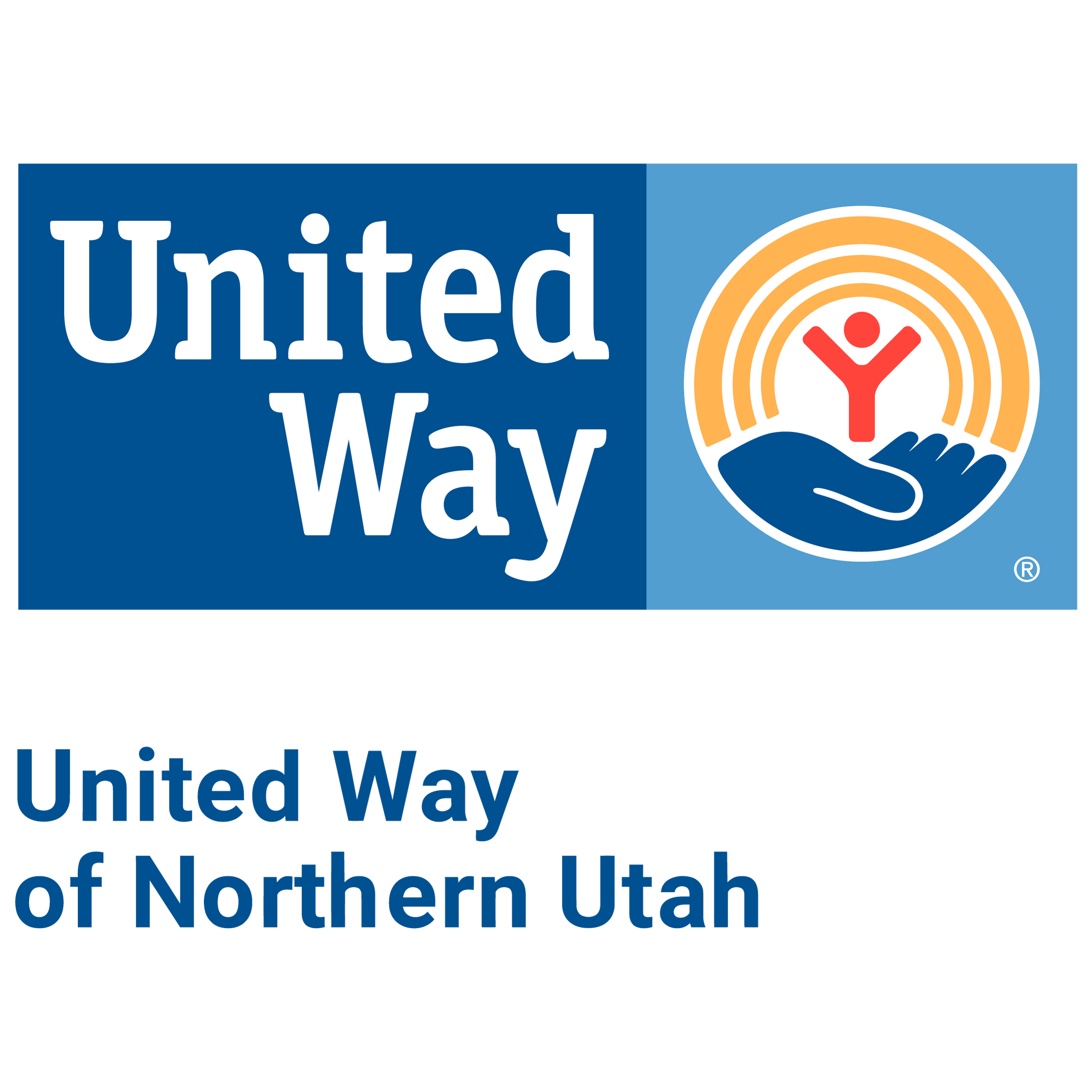 [Speaker Notes: 3 minutes -- Successful grant writing begins with planning and organization so today, we will begin with talking about what this looks like. 
Examples: Server, Google Doc, One note, Asana, Dropbox]
Required Documents
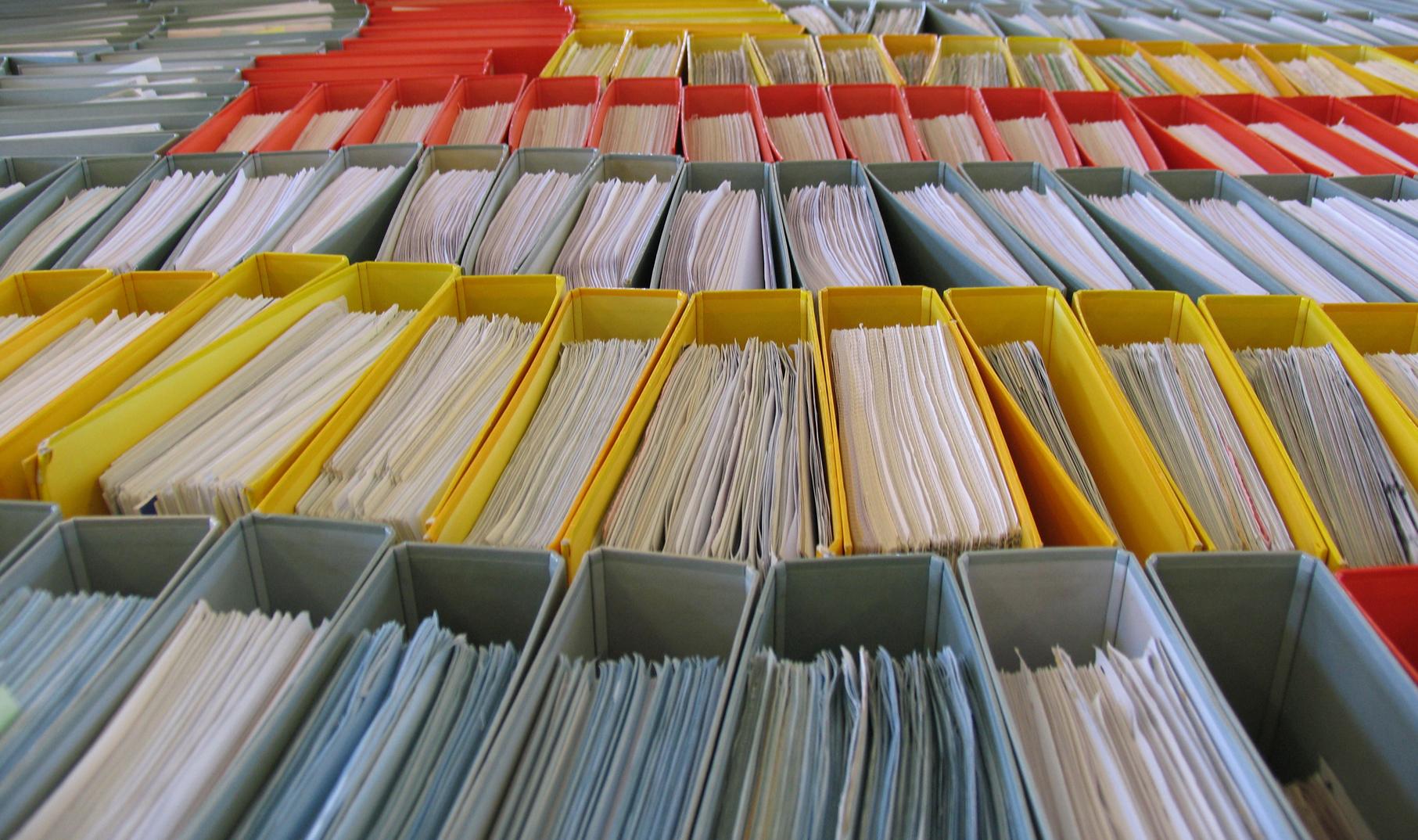 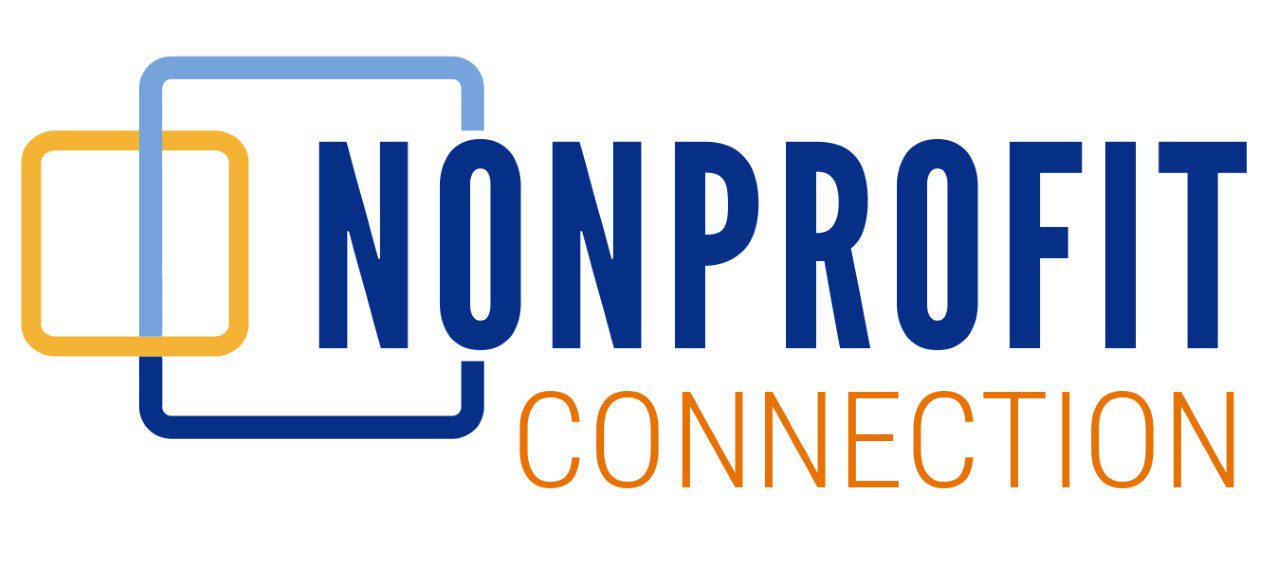 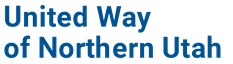 [Speaker Notes: 4 minutes – Check the boxes of the documents you can locate easily. Make sure they are all in one electronic and hard copy folder.]
Data & Supporting Research
Client & Community Demographic Info.
Diversity, Equity & Inclusion
Ethnicity and Race
Gender
LGBTQI
Economic Information
Poverty Rate
Single Parent Households
IGP
Household Income
Education
Graduation Rates
School Attendance
Crime
Adult & Juvenile Rates
Types
Health
Other -- Organization Mission Specific
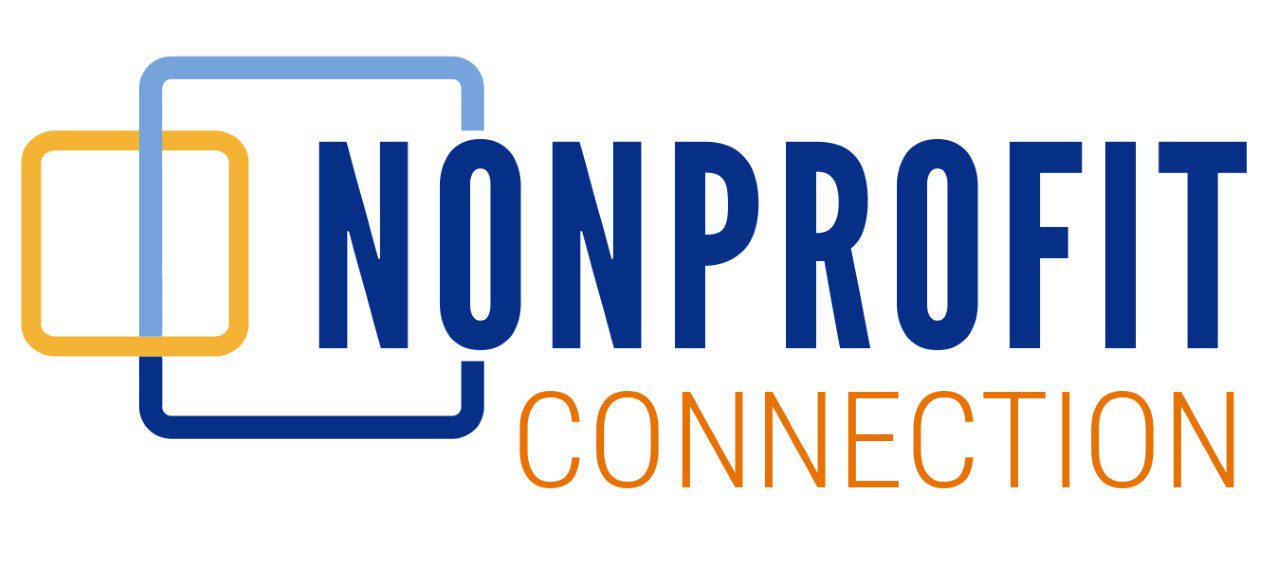 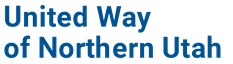 Data & Supporting Research
Organization Scope & Services Info.
Number of Clients Served Annually
Service Area
Average Annual Service Dosage Per Client
Average Cost Per Client
Average Cost Paid By Client
Other – Organization Specific
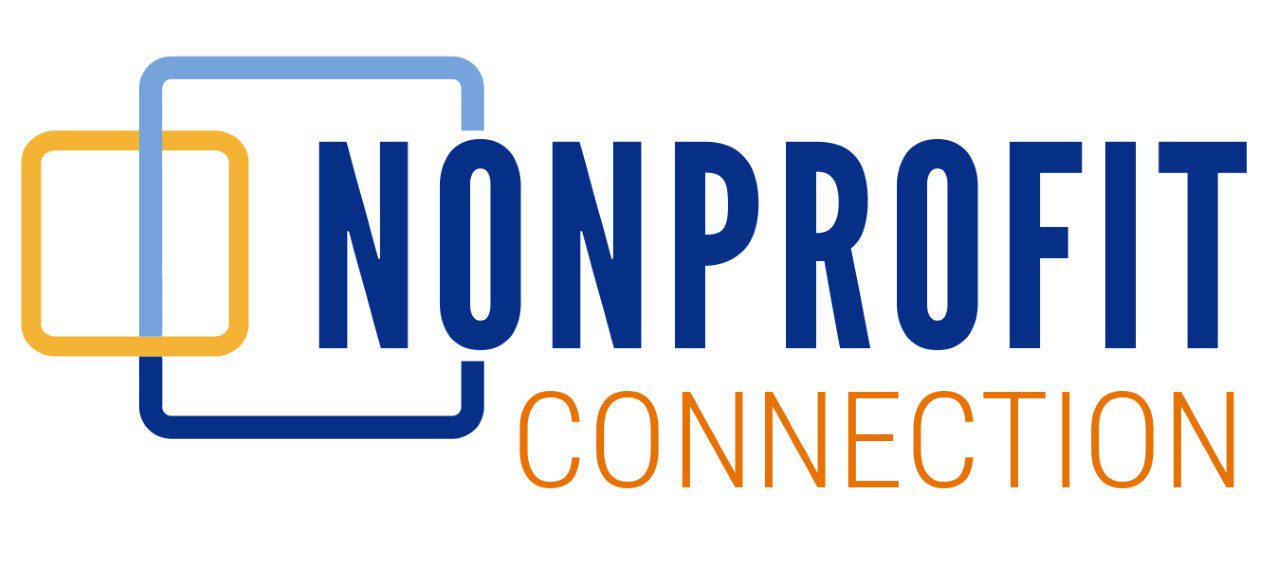 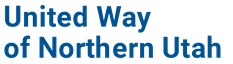 Where to Find Data
Census Quick Facts
Utah Crime Data
Dept. Workforce Services Intergenerational Poverty
Utah Schools Reports
Utah Student Mastery Core Subjects
https://dsamh.utah.gov/sharp-survey
Utah Health Data
Utah Public Health Indicator Based Information System (IBIS)
LGBTQ Data
Utah Animal Shelter Data
National crimes Against Children Data
Utah Healthy Places
USA Statistics
Utah Economic Data Viewer
DWS Annual Income and Major Employers
Statistic on Elderly in Utah
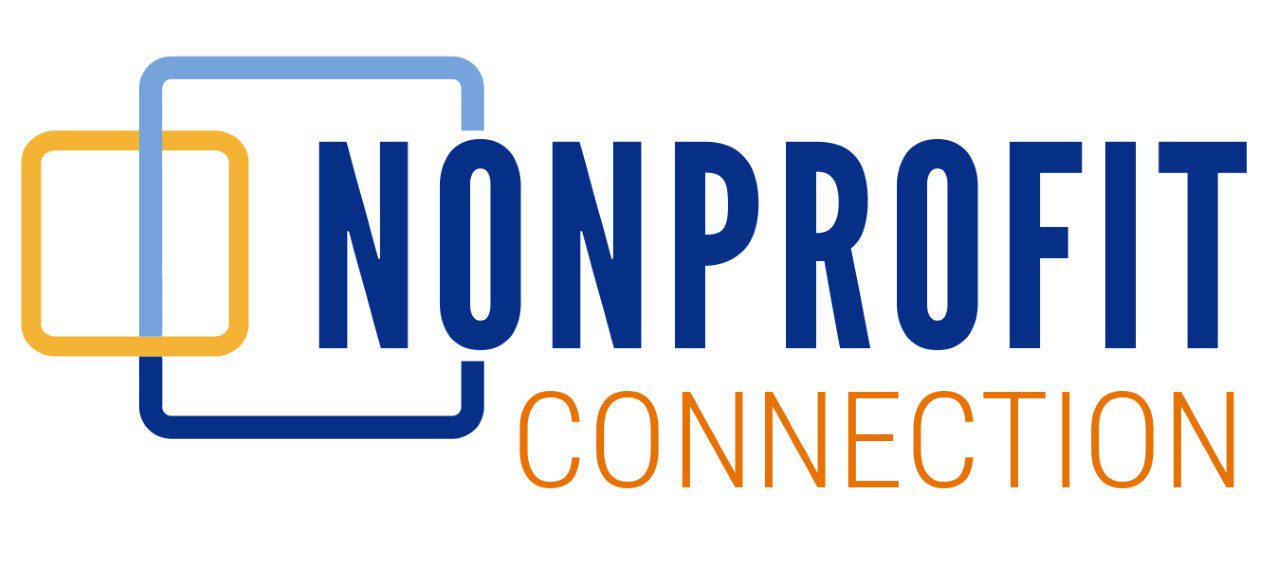 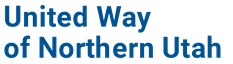 KB Top Tips: Answer the Question Asked and Remember that a Real Person Will Be Reading It.
If your narrative doesn’t answer the questions asked, you’re indirectly communicating to the funder that you’re not a listening and cooperative partner, which then makes it easy for the funder to push your application to the rejection pile.
Change the application question into your topic sentence – use the same adjectives, verbs, etc. that the funding source uses.
Do not cut and paste from last year or other applications without revising EVER.
Use a separate document (Word, Google Doc, etc.) to create, save, and share your responses. 
Use your document’s “Word/Character” tool to make sure you stay within the requirements.
Be consistent with either the first or third person.
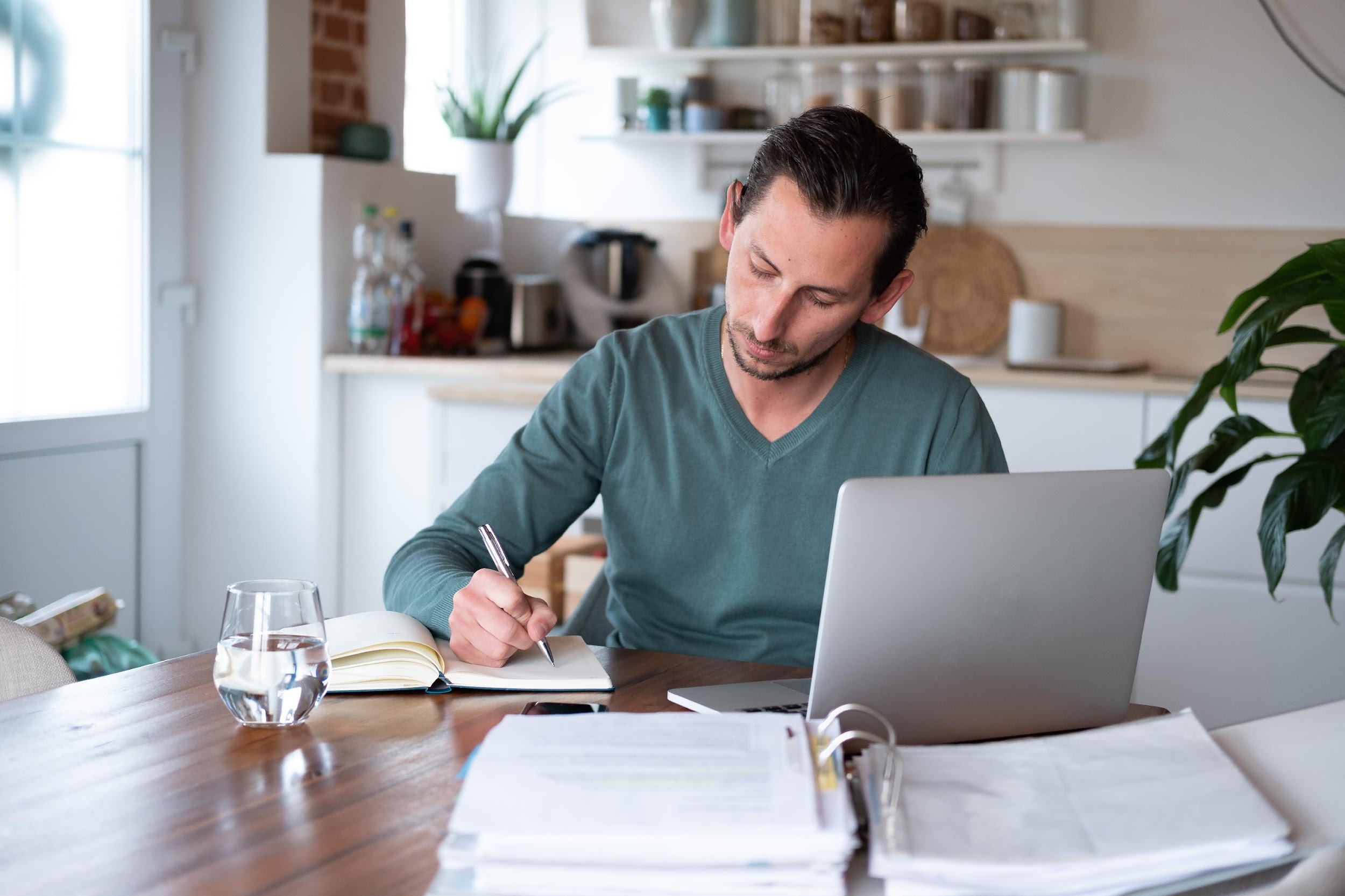 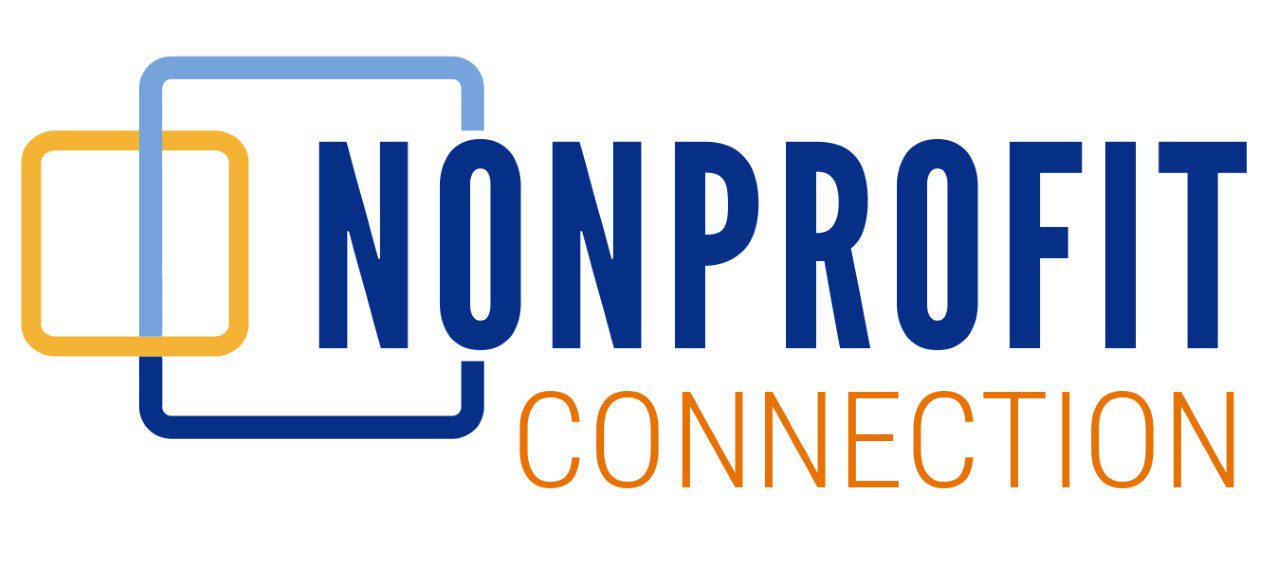 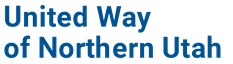 15
KB Top Tip: Budgets – Think of a Bank Loan (Transparency & Fiscal Responsibility)
Budgets tell stories in numbers. More than just a calculation of revenue and expenses, they communicate how you relate raise money.
You need to prove SUSTAINABILITY (show a diverse funding stream or plan)
25-30% Rule of Thumb for smaller foundations and local government grants 
Balance your Budget – Your income and expenses should match. Separate capital campaign from the operational budget or make sure it is noted in the budget description.
Make sure your grant budget aligns with your request and to the allowed expenses
Don’t forget the value of in-kind ($31.46 /volunteer hour for general, rate per hour for pro-bono consulting/professional volunteering) Independent Sector
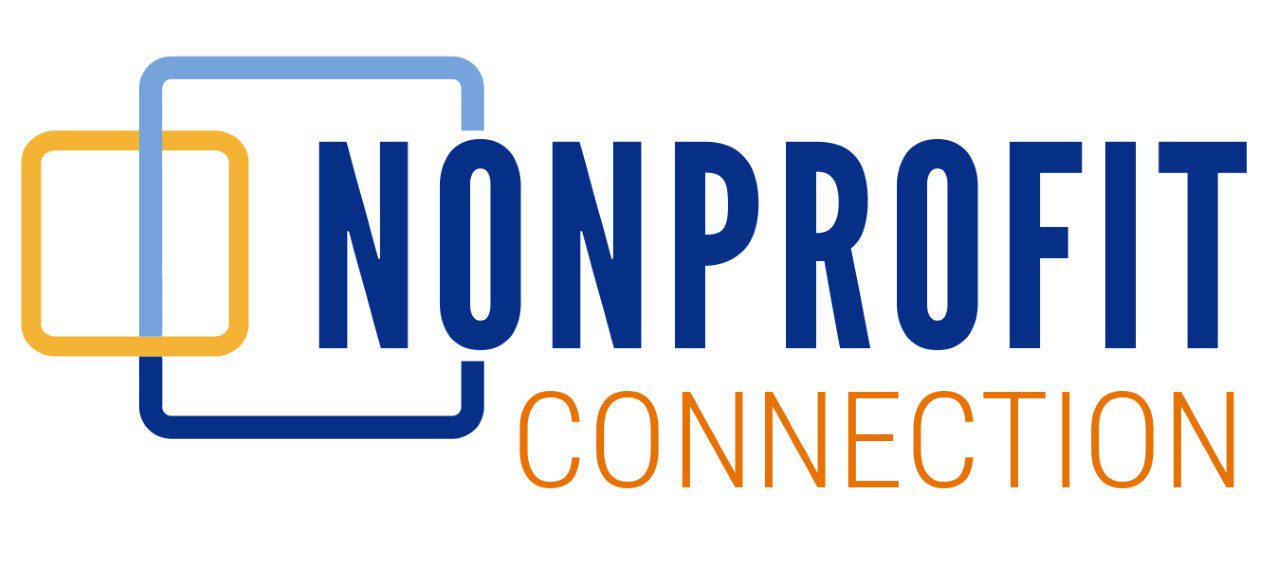 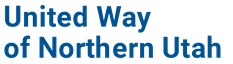 16
Project Budget
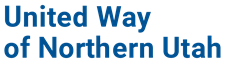 17
KB Top Tips: Pay attention to the deadlines & requirements.
Create an electronic folder for your required documents
Deadlines may vary from year to year.
Some require a Letter of Interest (may be mistaken for an application deadline).
Check the submission method. Some grants still require a mailed hard copy application.
Note whether the informational sessions are required or recommended.
Check to see if the response requirements are characters (with or without spaces), words, or pages.
Follow the specific guidelines. One main reason applications are rejected is that the applicant failed to follow the precise guidelines. Read the entire application carefully. Highlight all questions to be answered and note all information to be included.
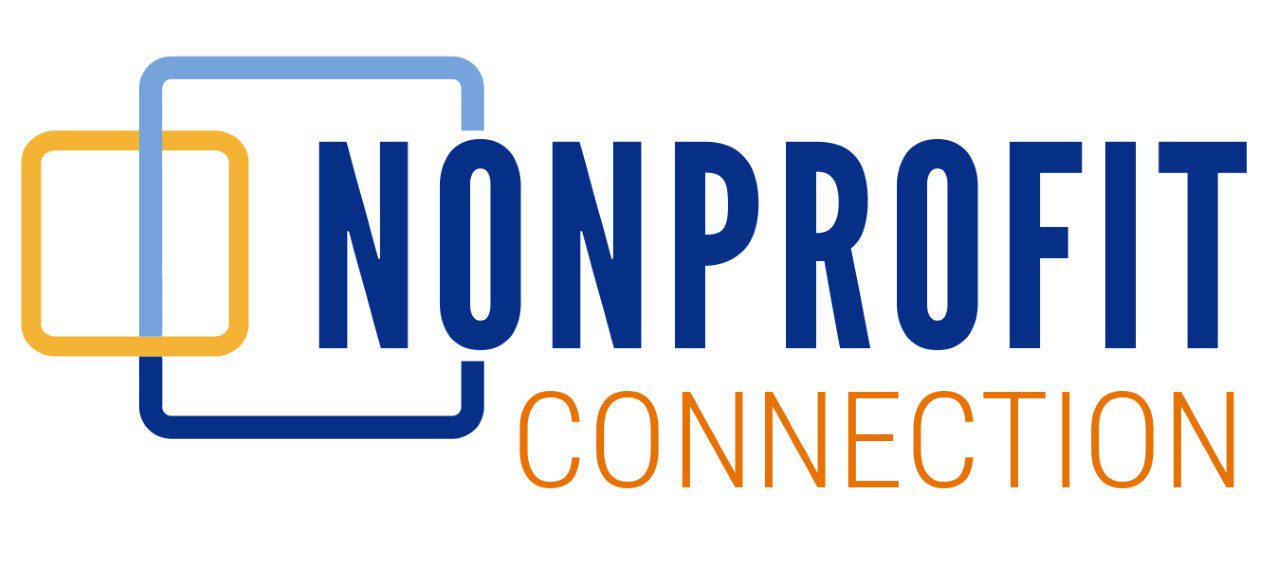 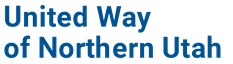 18
KB Top Tips: Create an easy to implement evaluation plan.
Follow the Results-based Accountability Model for continuous improvement.
Key Performance Indicators - These data measure the impact of programs and strategies. They measure both activity and results.
How much did we do? - A measurement of activity and quantity such as numbers served (outputs).
How well did we do it? - A measurement of quality such as retentions rates, attendance, or satisfaction rates 
Is anyone better off? - A measure of impact. Does the strategy work and/or how effective is it  (outcomes)
Craft SMART Goals for your organization as a whole and smaller projects for your KPIs.
If you are submitting a project grant, make sure your project goals are specific to your project.
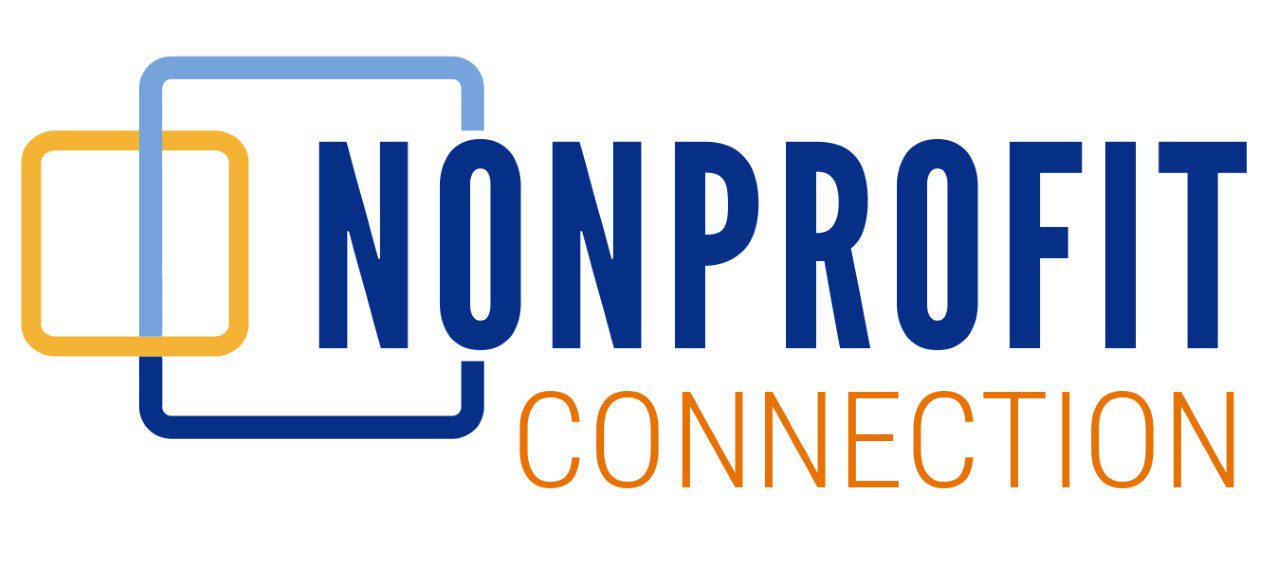 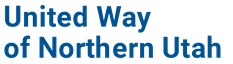 19
SMART GOALS
Specific. Define your goal in detail so that you know exactly what you want to do.  
Measurable. How will you know when your goal is achieved?
Achievable. Your goal shouldn’t be so easy that it doesn’t challenge you or so difficult that you invite failure. Are you in a position to achieve your goal?
Relevant. Make sure your goals are relevant to your values and the funders.
Time-bound. Plan enough time to accomplish your goal and be able to set a  completion date so that you are motivated and focused.
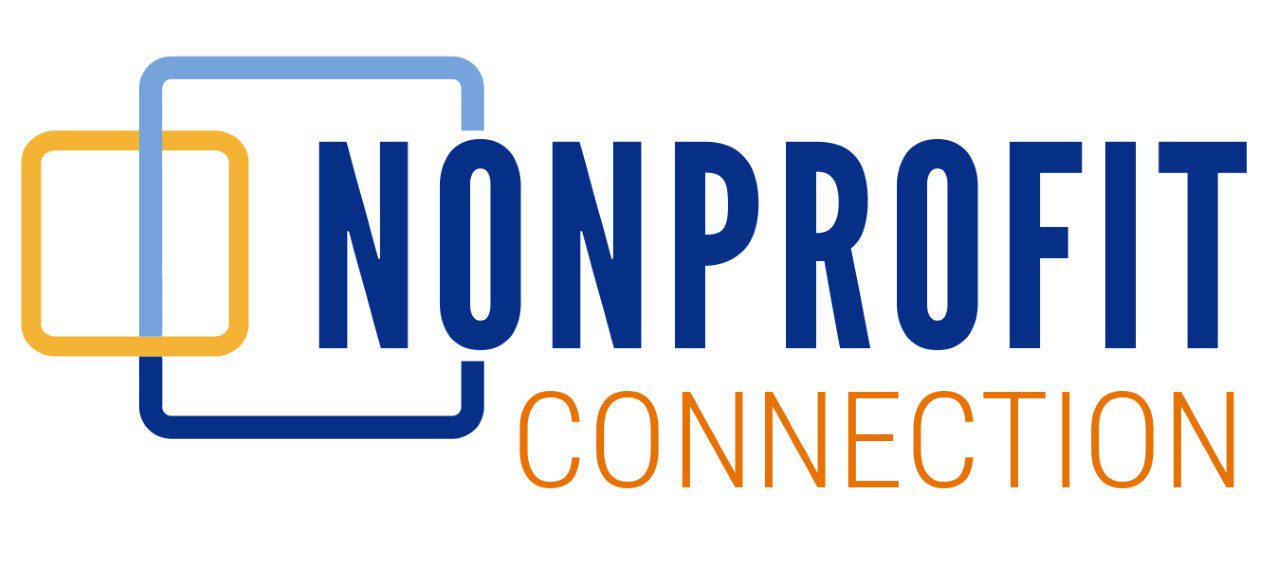 KB Top Tips: Partnerships and LOS
Gather letters of support and permission to use for multiple applications.
Create a sample letter for your partners to use.
Get written permission to personalize for other competitions – Always email prior to the deadline and send a copy of the new letter.
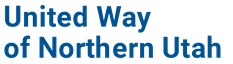 21
KB Top Tips for Editing: Always have a second set of eyes & sleep on it.
Read for content and technical issues.
Check for grammar, spelling, repetition.
Use Grammarly.
Read it backward.
Read it aloud.
Give yourself 12 to 24 hours between
     draft and. review
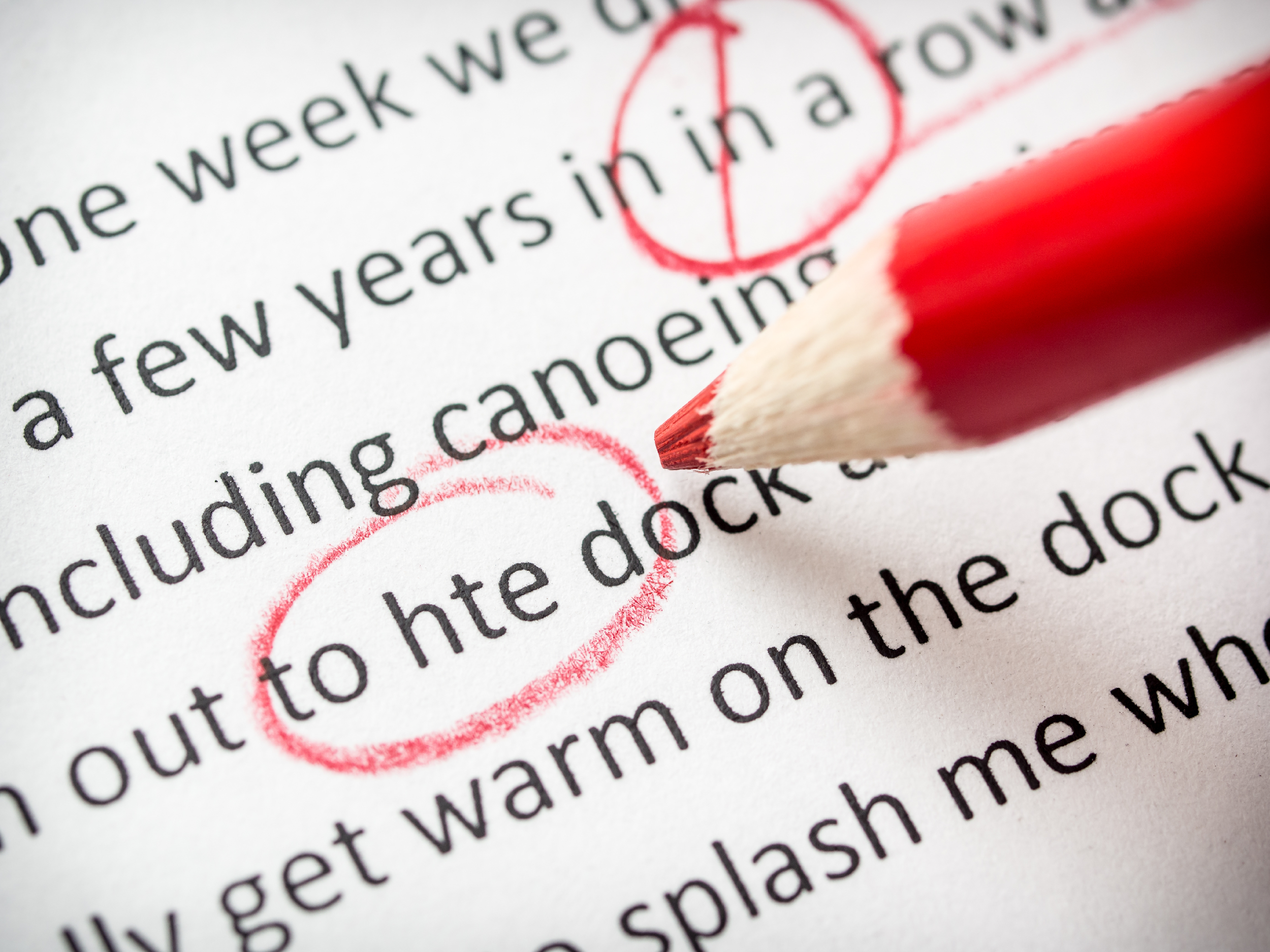 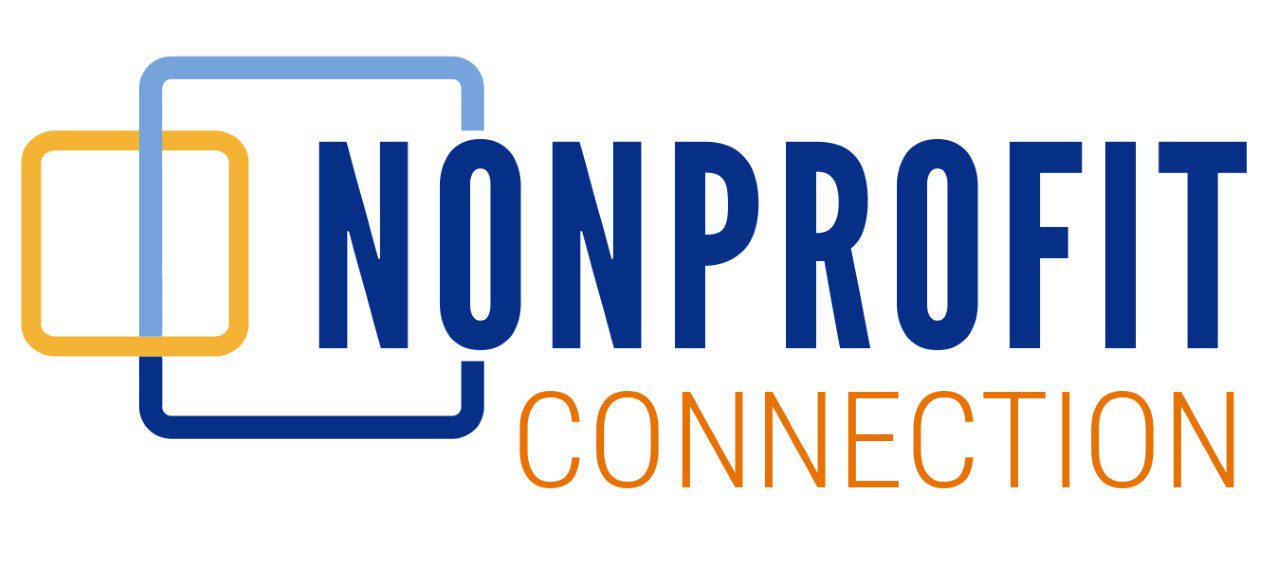 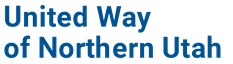 22
[Speaker Notes: Check for “That,” “ing Verbs,” N2SSWTSW, passive verbs]